Pályaorientációs projektnap
2020. február 29.
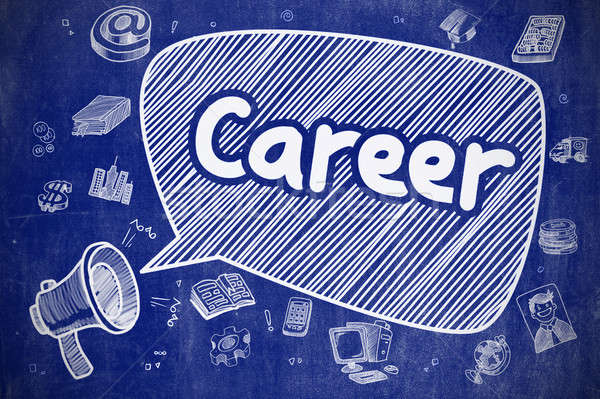 Tudnivalók
Gyülekezés ¾ 8-kor az osztálytermekben
8-tól 8.45-ig valamennyien évfolyam foglalkozásokon vesztek részt
9 órától meghívott vendégeinkkel találkozhattok 
Mindenki két előadáson vesz részt( 9-10, 10.15-11.15)
A választásban segíthet a ppt
Egy-egy előadásra max. 35-en jelentkezhettek be, a létszám betelte után más előadást kell választani
Regisztrálni mindenkinek kötelező a  honlapunkon 

A regisztrációt  2020. február 21-én 12 órakor zárjuk.
Évfolyamok bevezető foglalkozásai
9. évfolyam rendhagyó osztályfőnöki óra a saját tanteremben
10-11. évfolyam: Dankó Zoltán karrier nagykövet előadása a tornateremben (A programot az Amerikai Kereskedelmi Kamara hozta létre és működteti)
12. évfolyam: Felelősséggel a diákhitelről (Páter előadó, 12-es tanterem)
  Országh Ákos előadása (A Diákhitel Központ Zrt. Regionális képviselője), a másik előadó személye szervezés alatt
Balogh Márk Milán (28)
Okleveles gépészmérnök
Tanulmányok: Budapesti Műszaki és Gazdaságtudományi Egyetem
Munkahelyek:
Audi Hungária Zrt. (Győr) – Motorblokk hengerfurat bevonatolás
Robert Bosch Kft. (Budapest) – Szimulációs mérnök
Quick 2000 Kft. (Tiszavasvári) – Gyógyszeripari, vegyipari gépek tervezése, projektvezetése
Cseszlai István, stratégiai igazgató - Nemzeti Agrárgazdasági Kamara
Tanulmányok:
Budapesti Corvinus  
ELTE Állam- és Jogtudományi Kar
Tevékenység: 
kamarai falugazdász hálózat kialakítása,  
helyi földbizottsági feladatok szervezése
agrárjogi aktivitás
stratégia alkotás
Korábbi munkahely: Vidékfejlesztési Minisztérium Államtitkársága
Dankó Zsófia, DLA egyetemi adjunktus
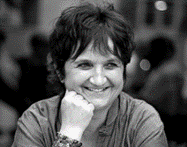 „Az építésszé válás folyamatát segítő oktatói munka az építészeti gondolatok, ismeretek, tapasztalatok átadására vállalkozik. A tanítás lényege: „… a művészetet nem lehet tanítani, csak beoltani lehet. Példát lehet nyújtani. Olyan atmoszférát teremthet az ember, amelyben növekedni lehet” (F. L. Wright). A konzulensi munkámhoz kapcsolható hívószavak: a felfedezés öröméről szóló alkotói tevékenység, józan-pragmatikus szemlélet, hallgató-oktató közötti bizalom, személyesség, együttműködés. Fontos az érzékenység, amely nem csak alkotói-tervezői magatartást, hanem az emberi nehézségek iránti fogékonyságot is tükrözi. „
Budapesti Műszaki és Gazdaságtudományi Egyetem Építészmérnöki Kar,
Lakóépülettervezési Tanszék
Dr. Dankó-Tóth Evelin
Tanulmányok: Semmelweis Egyetem Általános Orvostudományi Kar - általános orvos 
Munkahely: Jósa András Oktatókórház 
Beosztás: Csecsemő-és gyermekgyógyász szakorvosjelölt 
Hobbi: olvasás
Demeter Éva
Áruházvezető, C&A
Tanulmányok:
Debreceni Egyetem BTK Pszichológia szak (2019- jelenleg)
Fogyasztóvédelmi referens képzés OKJ, Budapest (végzés éve: 2014)
Budapesti Corvinus Egyetem GTK Gazdálkodási szak (Marketing és marketing-kommunikáció szakirányok; végzés éve: 2008)
Endrédi Zsófia
Pszichológus
Tanulmányok jelenleg: SOTE ÁOK Klinikai Szakpszichológus képzés
Munkahely:
Jósa András Oktatókórház 
Szülészet Nőgyógyászati Osztály
Szabolcs-Szatmár-Bereg Megyei Rendőrfőkapitányság
Jávor Pál szakmacsoport-vezető, ápoló, Jósa András Oktatókórház
Tanulmányok: 
Debreceni Egyetem EÜ Kar, 
Pécsi Tudományegyetem
Onkológiai szakápoló
Tevékenység:
450 szakdolgozó munkájának szervezése
Szakképzésben való részvétel
Érdekképviselet
Előadás témája: az egészségügyi szakdolgozói munka
Jeles-Kiss Orsi, a nyíregyházi McDonald’s éttermek működéséért felelős konzultáns
Érdekel a franchise világa?
„Mekisnek lenni jó!”
Tanulmányok:
Budapesti Gazdasági Főiskola Kereskedelmi, Vendéglátóipari és Idegenforgalmi Főiskolai Kar
Debreceni Egyetem, Felnőttképzési és Gyermeknevelési Kar 
Hamburger University, München – McDonald’s Business Leadership
BGF-KVIFK - Idegenvezető képesítés
Esküvőszervező képesítés
Korábbi munkahelyek:
Corinthia Grand Hotel Royal, Budapest
Holiday Inn Hotel Budapest-Budaörs
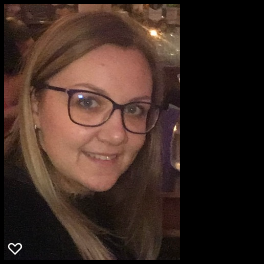 Juhász Réka
„Az év női startup vállalkozója” döntőse 2019-ben
Tanulmányok: Corvinus: nemzetközi tanulmányok
„2015-ben alapítottam meg első cégemet 3 egyetemi társammal együtt. Rövidtávú lakáskiadással foglalkozunk, ami annyit jelent, hogy az ügyfeleink által biztosított lakásokat, külföldi turisták számára adjuk ki. Jelenlegi portfóliónkat Budapesten és Prágában is üzemeltetjük. Operatív vezetőként körülbelül 50 ember dolgozik az én részlegemen, velük együtt dolgozunk azon, hogy a hozzánk érkező vendégeknek problémamentes ittlétük legyen.”
Kolozsy Balázs
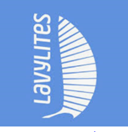 Ügyvezető Igazgató
Lavylites – Laworker Kft. 
Tanulmányok:
Miskolci Egyetem Gépészmérnöki Kar és Informatikai Kar,
Műszaki menedzser szak, gépészeti szakirány, logisztikai blokk 
Korábbi munkahelyek:
Huawei
Teva
Bosh
Dr. Krusóczki Bence
jogász, ügyvezető – RIA TELL Vagyonvédelmi Kft.
Doktorandusz SZTE ÁJTK Doktori Iskola
4 éve az Új Nemzeti Kiválósági Program ösztöndíjasa
Tudományos tevékenységeire tekintettel 2019. év végén Pro Scientia Aranyérmet vehetett át a Magyar Tudományos Akadémián
Maginecz János
CRM vezető – Oney Magyarország Zrt.
(https://hu.wikipedia.org/wiki/CRM)
A cég profilja:
Lakossági hitelezés (személyi kölcsön, áruhitel és hitelkártya) francia anyavállalati háttérrel
Tanulmányok:
Budapesti Metropolitan Egyetem
(Közgazdász, Gazdálkodás és Menedzsment szak, KKV szakirány)
https://www.linkedin.com/in/janos-maginecz/
Dr. Sável Krisztina
Felsőfokú tanulmányok és végzettség:
Miskolci Nehézipari Műszaki egyetem Állam- és Jogtudományi Kar, jogász
Budapesti Közgazdaságtudományi Egyetem, közgazdász
Munkahely: 
Nyíregyházi Járási Ügyészség
Beosztása: ügyész
Szakterülete: nyomozás felügyelet és vádelőkészítés, vádképviselet
„A jog szenvedély nélküli értelem” (Arisztotelész)
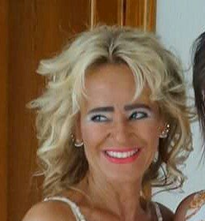 Sipeki Xénia
Projektmenedzser- Szerencsejáték Zrt. 
Tanulmányok:
Budapesti Kommunikációs Főiskola - Kommunikáció és médiatudomány szak/ PR, Reklám, Marketing szakirány
MOME - User Interface Designer
Tevékenységek:
sorsjegy piaci bevezetése
labdarúgó EB és VB kampány tervezése
weboldal tervezése
Szabó Tamás
Cégtulajdonos: Blueprint 3D Bt.
(3D nyomtatás, tervezés, szkennelés, https://blueprint.hu/)
Tanulmányok: Budapesti Műszaki Egyetem műszaki menedzser
Korábbi munkatapasztalat:
utazásszervezés
 tőzsdei, majd nagyvállalati-banki
gyakorlat
Szalontay Zsombor            Szathmáry Ákos
Filmes segédoperatőr, kamera asszisztens (28)
H.S.C. Filmes segédoperatőr 2010 - 2012 
METU – Nemz. Komm. /angol/ 2010-2013
Camera department magyar vezetője külföldi és magyar filmprodukciókban
Fotográfus (29)
Fotó Kurzus – Boros György 2010 – 2011
METU – Fotográfia 2011 – 2015
Modell, potré, reklám, termékfotózás
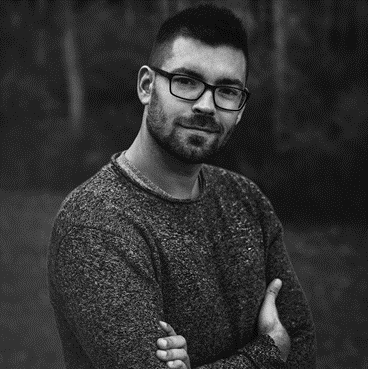 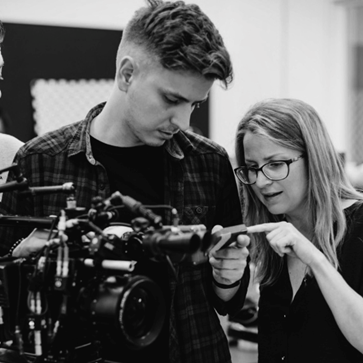 Mivel mindkettőnk munkája rendhagyó hivatás, így nem mindenki által ismert vagy elfogadott úton kerülhetsz be, illetve feljebb a ranglétrán. A mostani fejünkkel el tudjuk mesélni, hol kezdtük, és ma meddig jutottunk, valamint mit csinálnánk másképp vagy ugyanúgy. „Alázat és kitartás“
                                                        A 
                                                                    kettőnk munkája rendhagyó hivatás, így nem egy mindenki álta
Szikora Péter András
Végzettség: 
Biomérnök BSc.
Orvosi biotechnológus MSc.
(Pázmány Péter Katolikus Egyetem Bionika Kar)
Munkahely: Turbine https://turbine.ai/
Tevékenység: rákkutatás
„A Turbine nevű hálózatkutató cég daganatos sejtek és célzott terápiák molekuláris szimulációjával foglalkozik. A Semmelweis Egyetem Patológiai és Kísérleti Rákkutató Intézetében mindeközben ettől független kutatási témával foglalkozok.”
Szikszai Tamás
Online marketing specialista és tanácsadó pszichológus
A Future Management egyik társalapító tulajdonosa
(www.futuremanagement.hu)
Tanulmányok(MA)
munka-és szervezet pszichológus
sport-pszichodiagnosztikai tanácsadó
Korábbi munkák: Red Bull Hungária Kft. Oktatási Minisztérium, DEHÖK alelnök
Dr. Tóth András Tamás
Szakvizsgázott gyógyszerész
Tanulmányok: Szegedi Egyetem
Munkahely: Jósa András Oktatókórház Smaragd gyógyszertárának vezetője 
Harcművész, a nyíregyházi Simonyi Óbester Szablyavívó Iskola
vezetője
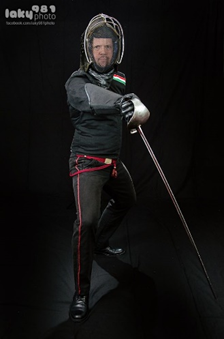 Dr. Vaczóné Antal Erika
Informatikus könyvtáros, biblioterapeuta
Tanulmányok: 
Nyíregyházi Egyetem
Kaposvári Egyetem
Munkahely: Móricz Zsigmond Megyei Könyvtár (2020-ig igazgatóhelyettes)
Tevékenységek:
Hátrányos helyzetű tanulók könyvtári ellátása
könyvtárbemutató
biblioterápia
publikáció
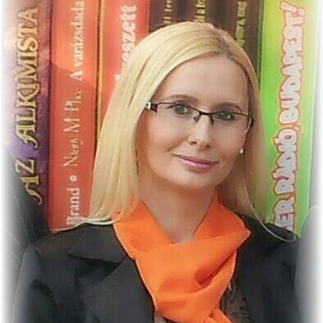 „Ki szépen kimondja a rettenetet, azzal föl is oldja” (Illyés Gyula)
A 2019-es projektnap előadói